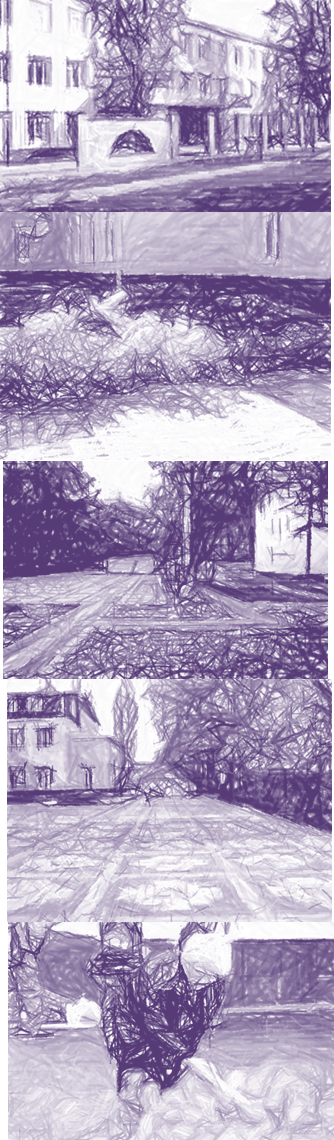 РОДИТЕЛЬСКОЕ  СОБРАНИЕ

Психофизические особенности 
девятиклассников.
Как подготовить себя и ребенка
к будущим экзаменам.


                                                                                                 
12.09.2014г.
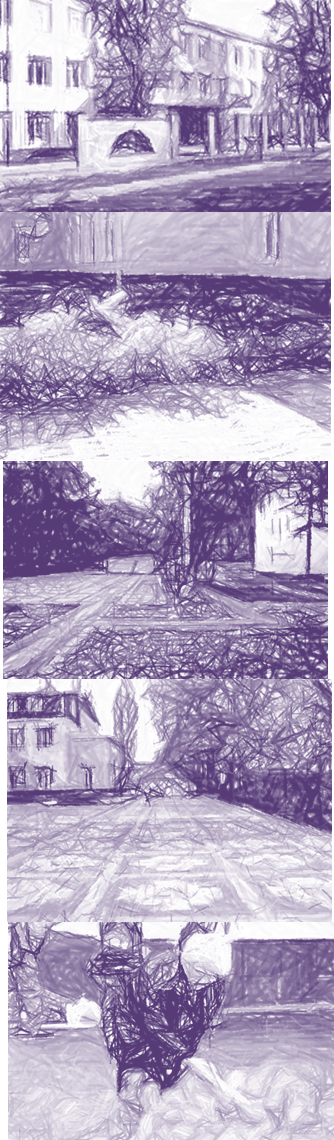 Взрослые, уже давно забывшие, как были детьми, закатят глаза, усмехнутся и скажут: «Все пройдет». Как будто подростковый возраст — болезнь сродни ветрянке. О нем все вспоминают как о досадной неприятности, но совершенно забывают, насколько болезненно переживали его в свое время.

Джоди Пиколт
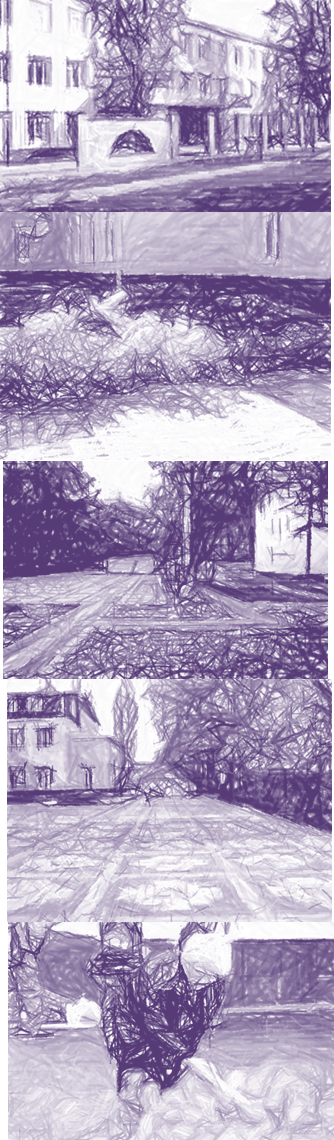 Психофизические особенности
девятиклассников
Для каждого возраста существует своя специфическая «социальная ситуация»
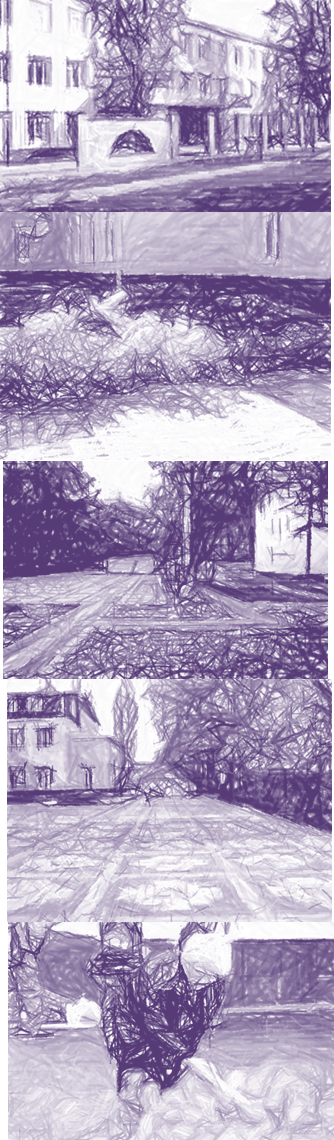 Психофизические особенности
девятиклассников
Переходный период от подросткового к раннему юношескому возрасту  – 
это один из самых сложных периодов в жизни ребёнка, это пик «подросткового кризиса».
 Особенность девятого класса, самого старшего из подростковых, заключается в переходности, в пересечении специфических возрастных черт – подростковых и юношеских.
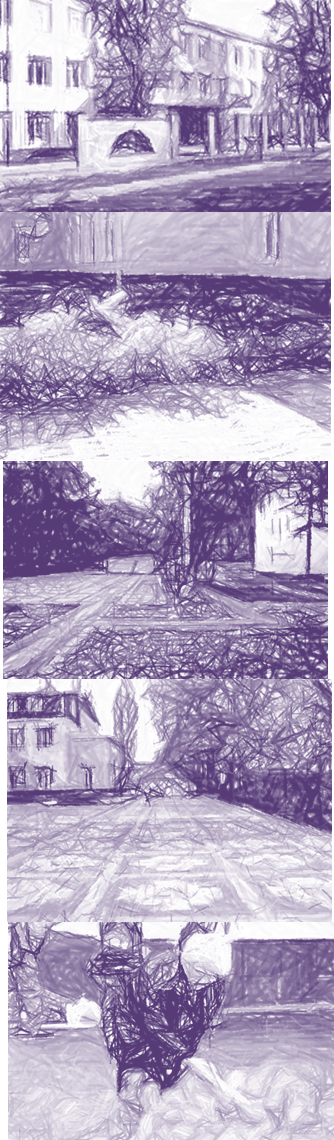 Окончание девятого класса – это не только завершение этапа общего образования, не только первые серьезные экзамены и получение первого официального документа об образовании. Это прощание с детством и отрочеством, для многих – прощание со своим классом и грядущая первая серьезная встреча со взрослой жизнью.
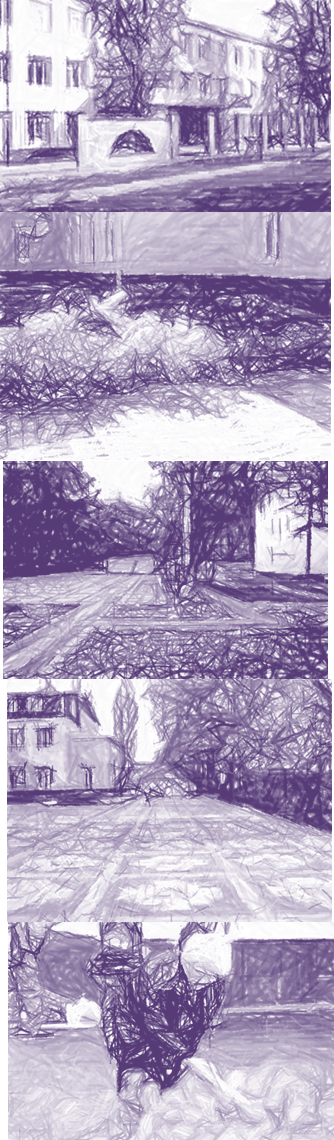 Психофизические новообразования, которые характерны для этого возраста:

ведущие потребности девятиклассников в самопознании и самоопределении;
интенсивное развитие внутренней жизни подростка;
расширяется потребность в общении и его  «география»;
протестующий характер  по отношению к взрослым;
противоречивость коммуникативного поведения;
значимой деятельностью может оказаться та, которая имеет отношение к их профориентации;
еще более значимой становится коллективная творческая деятельность.
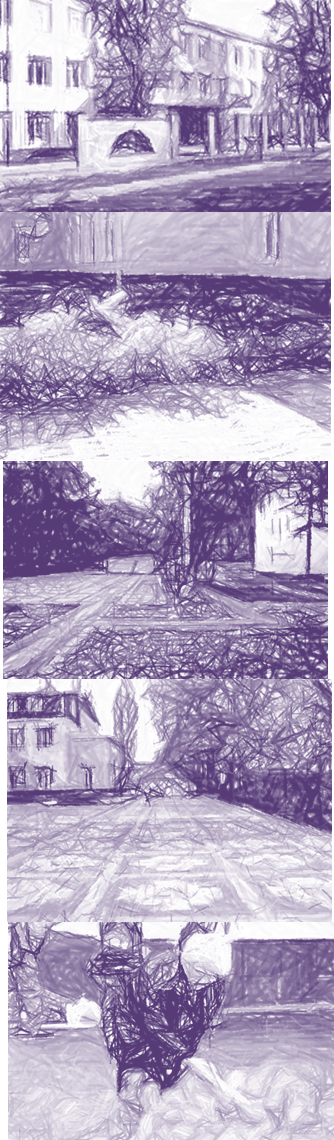 Анализ учебной и воспитательной работы; анализ финансовой деятельности за 2013-2014 учебный год. Основные направления работы в 2014-2015 учебном году
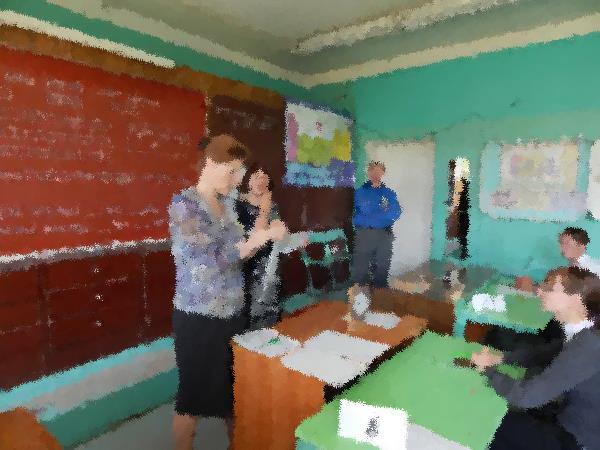 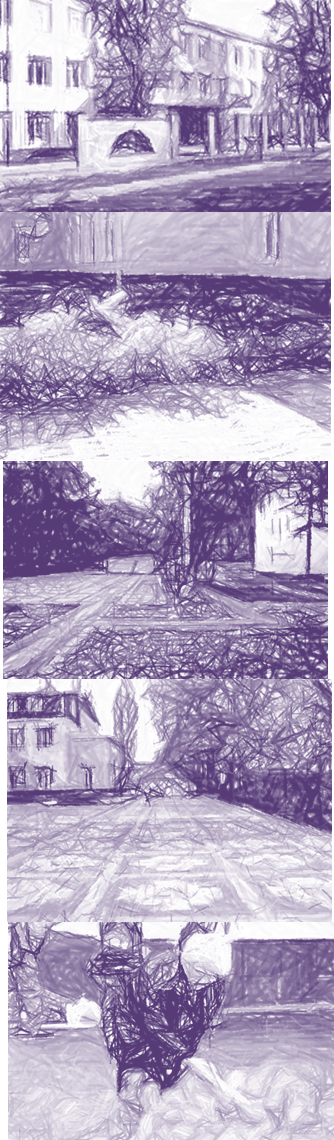 Результаты сдачи государственной итоговой аттестации в 2013-2014 учебном году
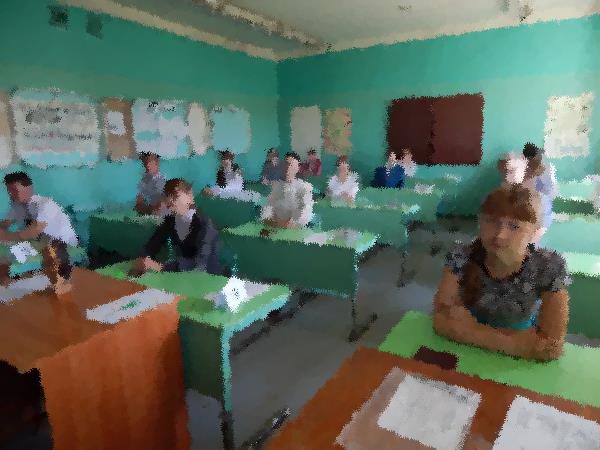 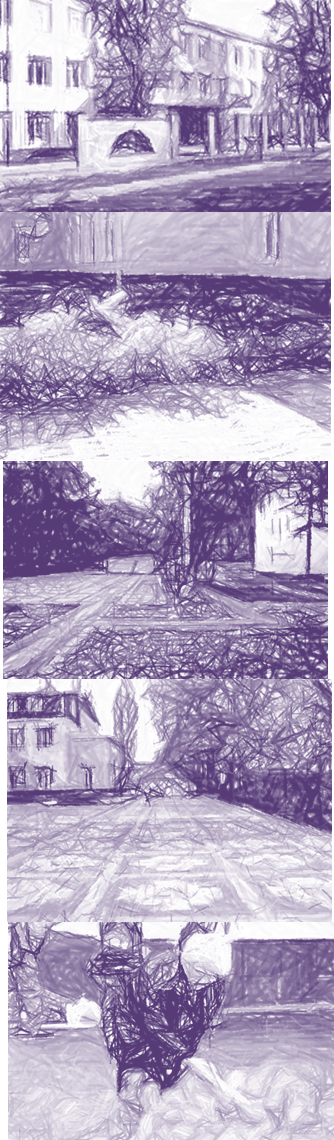 Что год грядущий 
нам готовит…
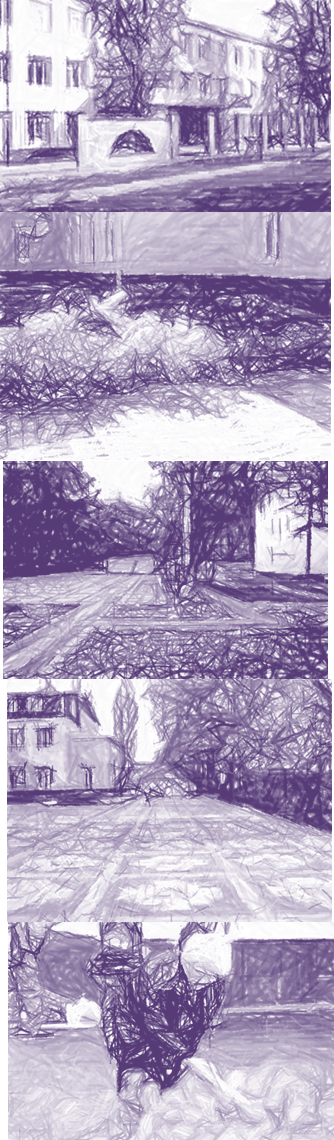 Школьная олимпиада
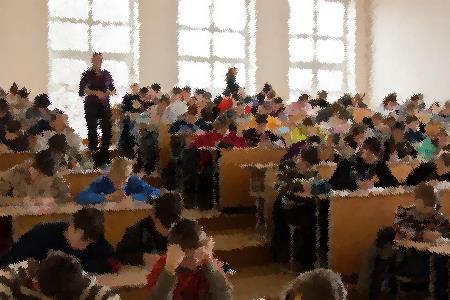 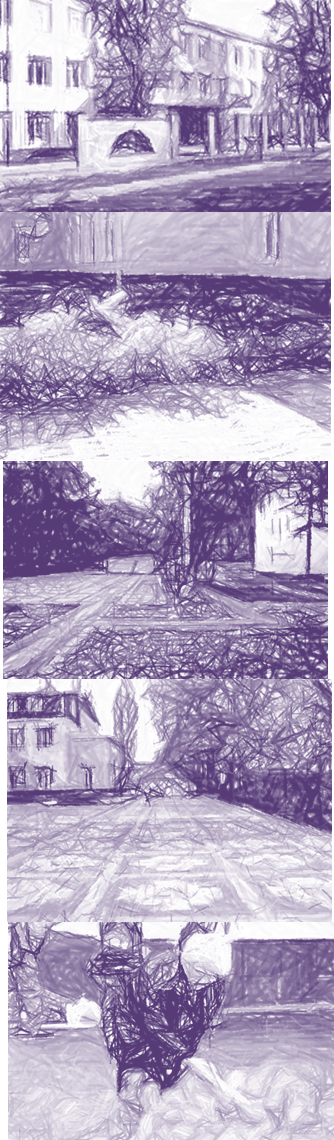 Обеспечение учащихся организованным 
горячим питанием
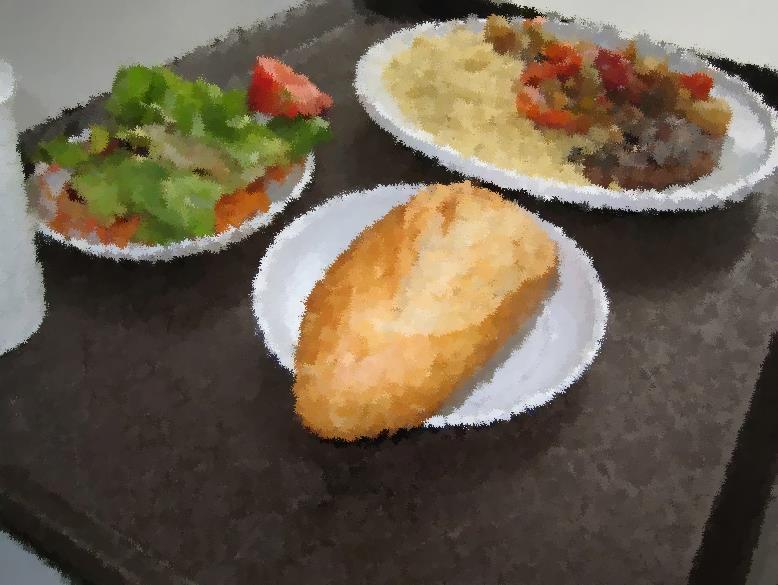 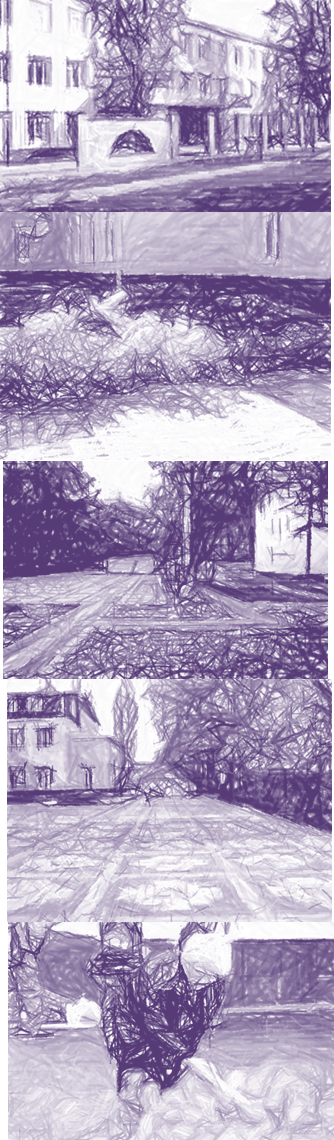 Профилактика ДТП
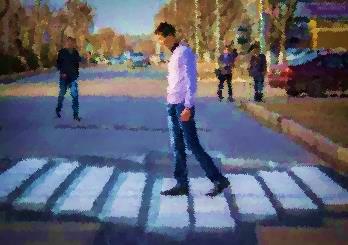 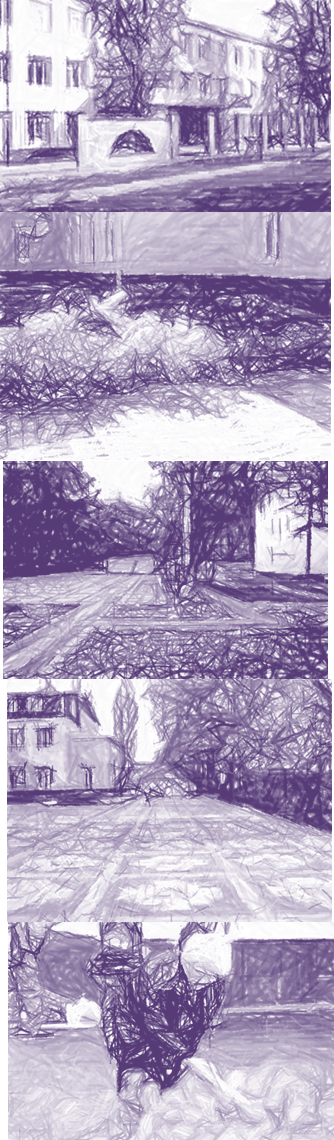 Профилактика детского травматизма. Техника безопасности во 
внеурочное время
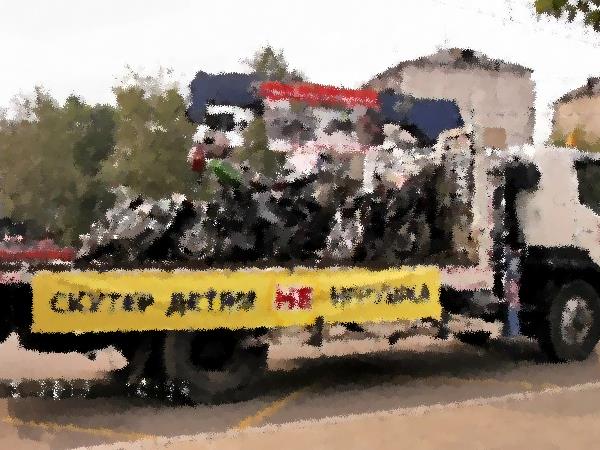 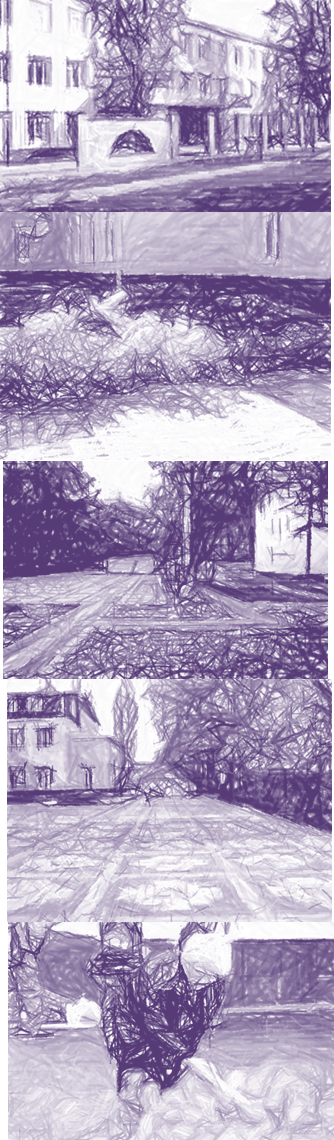 Профилактика ОРВИ 
Страхование детей
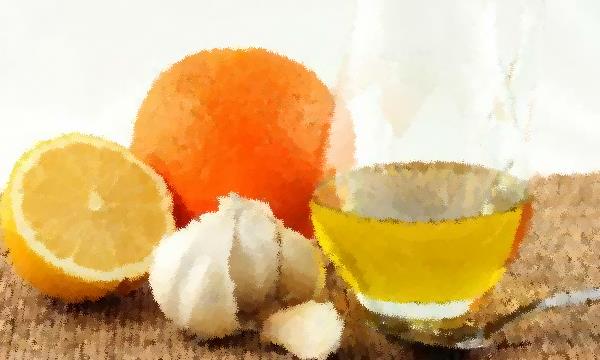 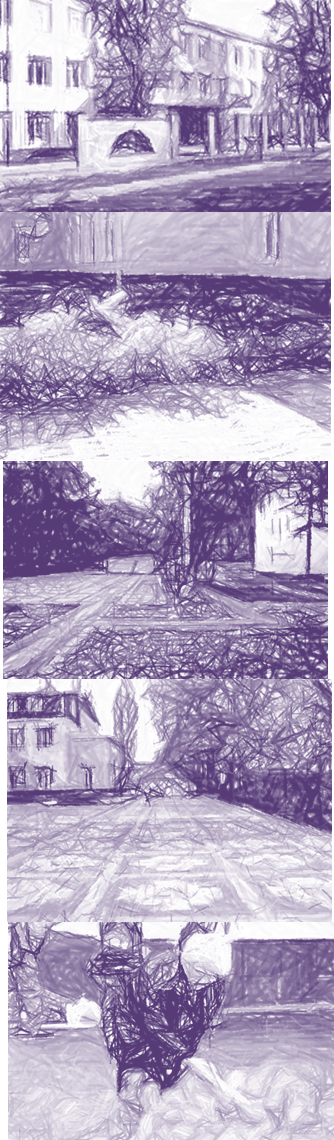 Мы – выпускной класс
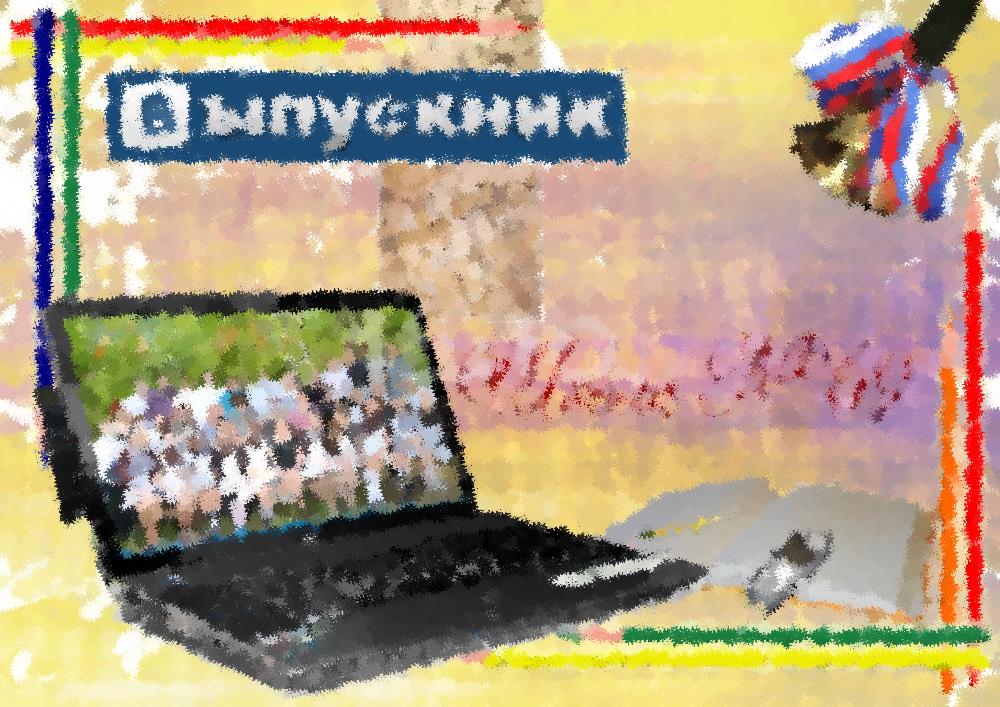 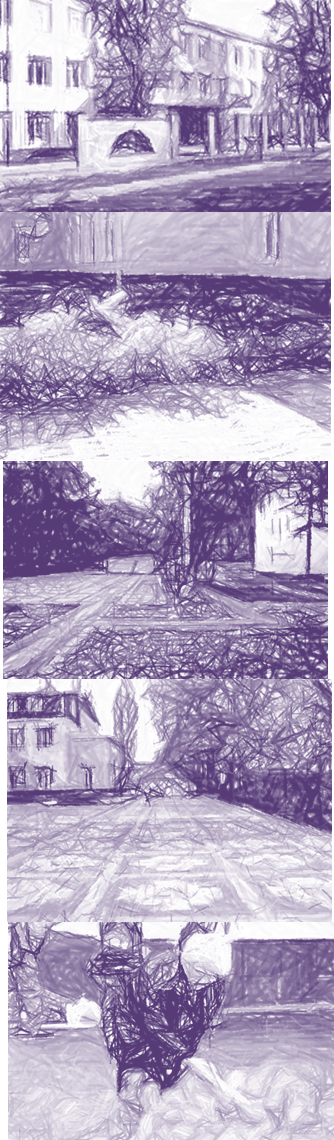 Разное…
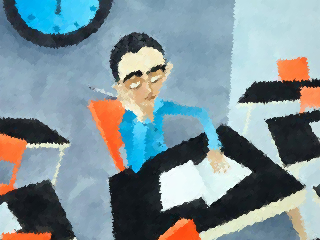 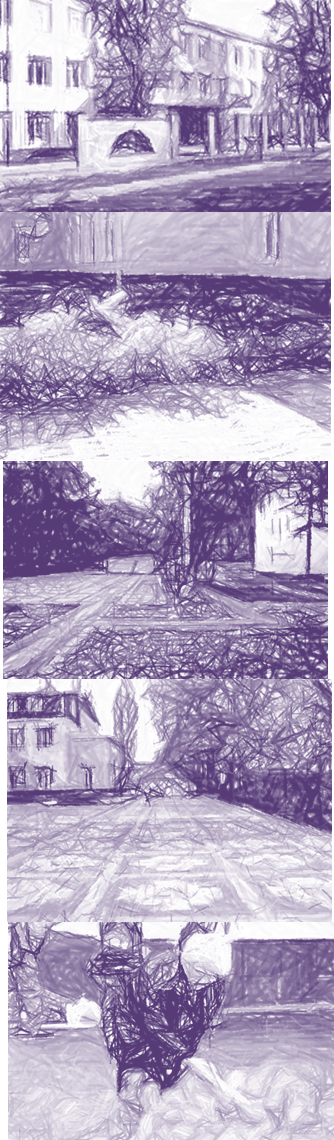 Спасибо за внимание
Надеюсь на понимание

До новых встреч